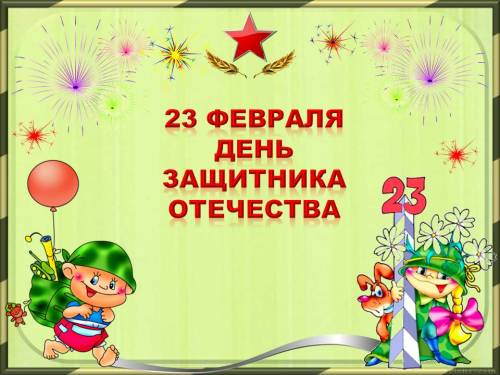 МБДОУ ЦРР №28 «Огонек»
           Группа №6 «Кузнечики»
Выполнила: воспитатель Баталова М.А.
                         февраль 2016г.
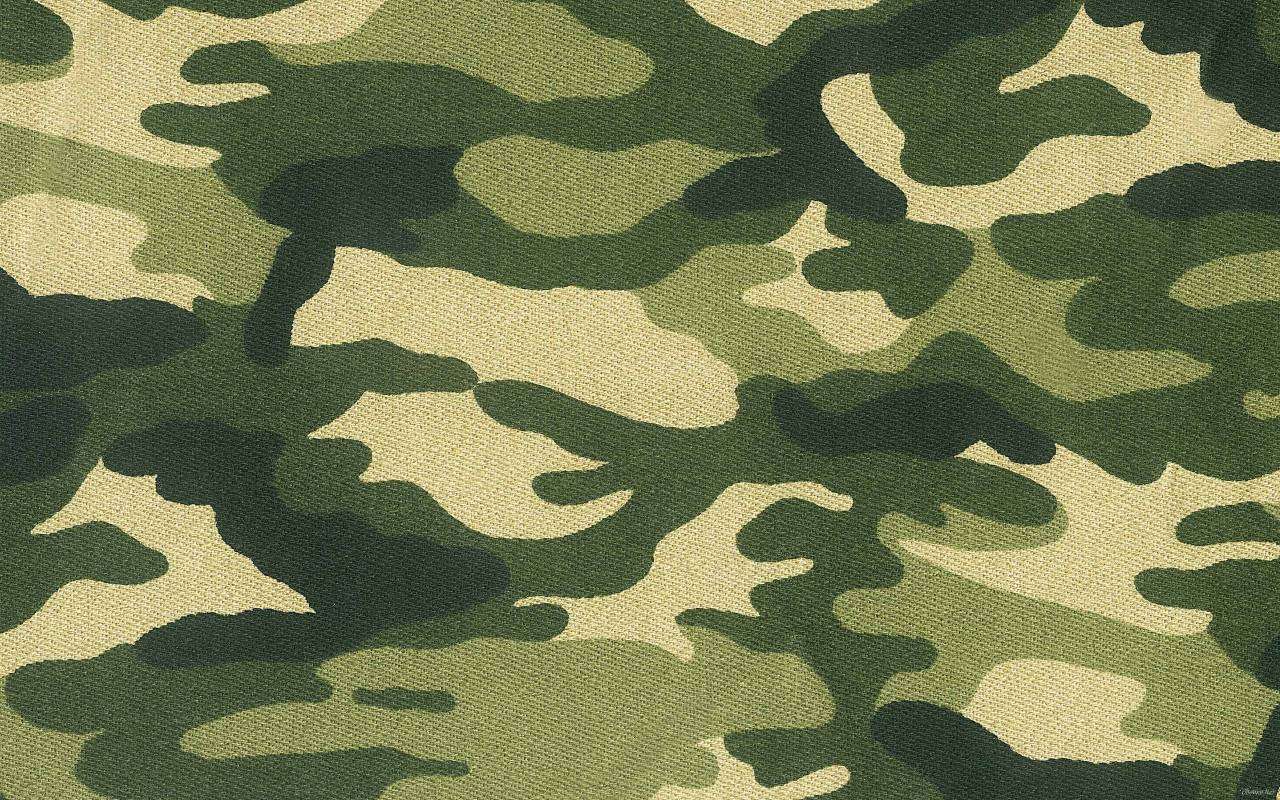 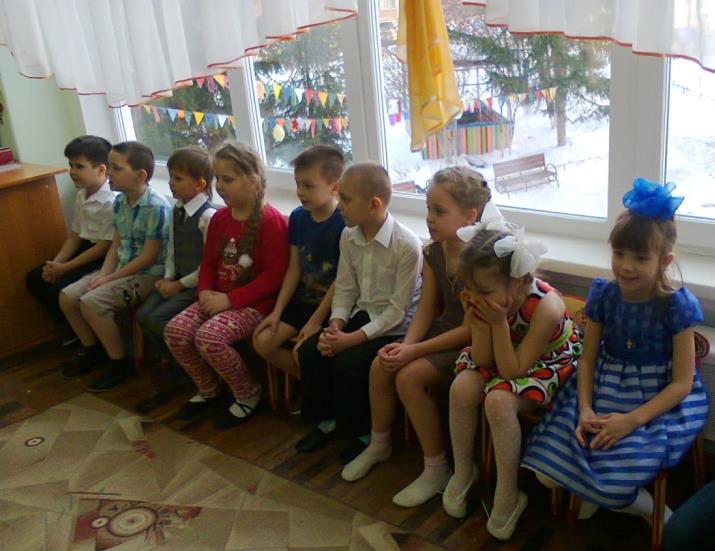 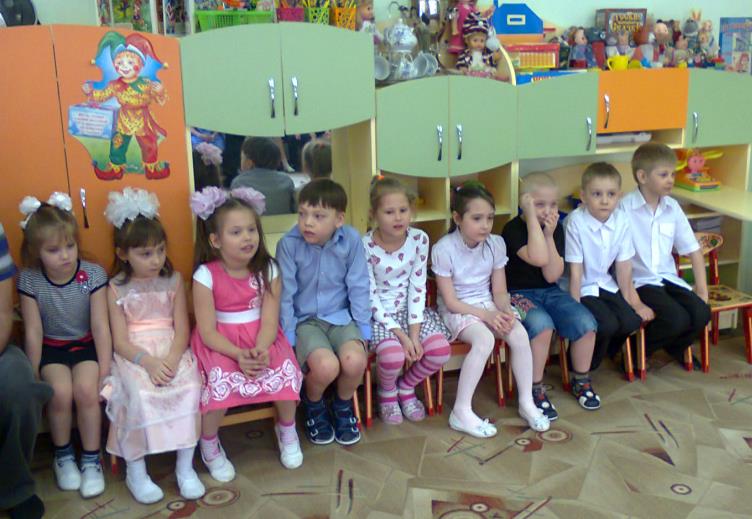 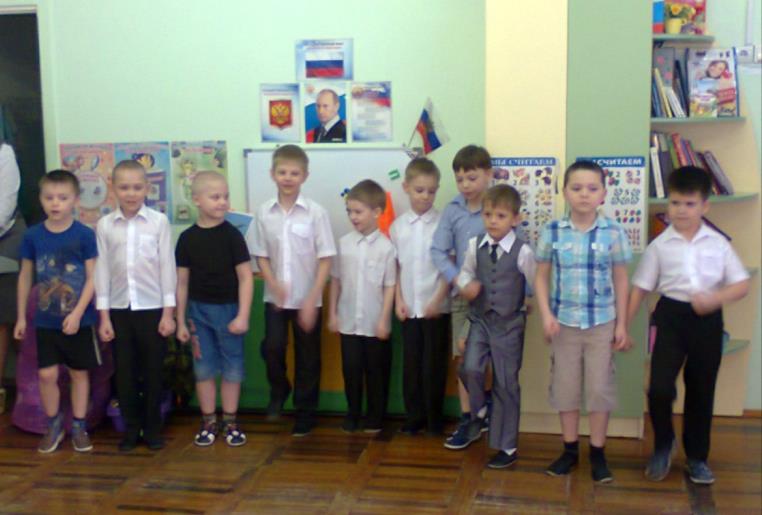 День защитников отважных
Да и просто всех парней!
Праздник всех военных наших
Вот что значит этот день!
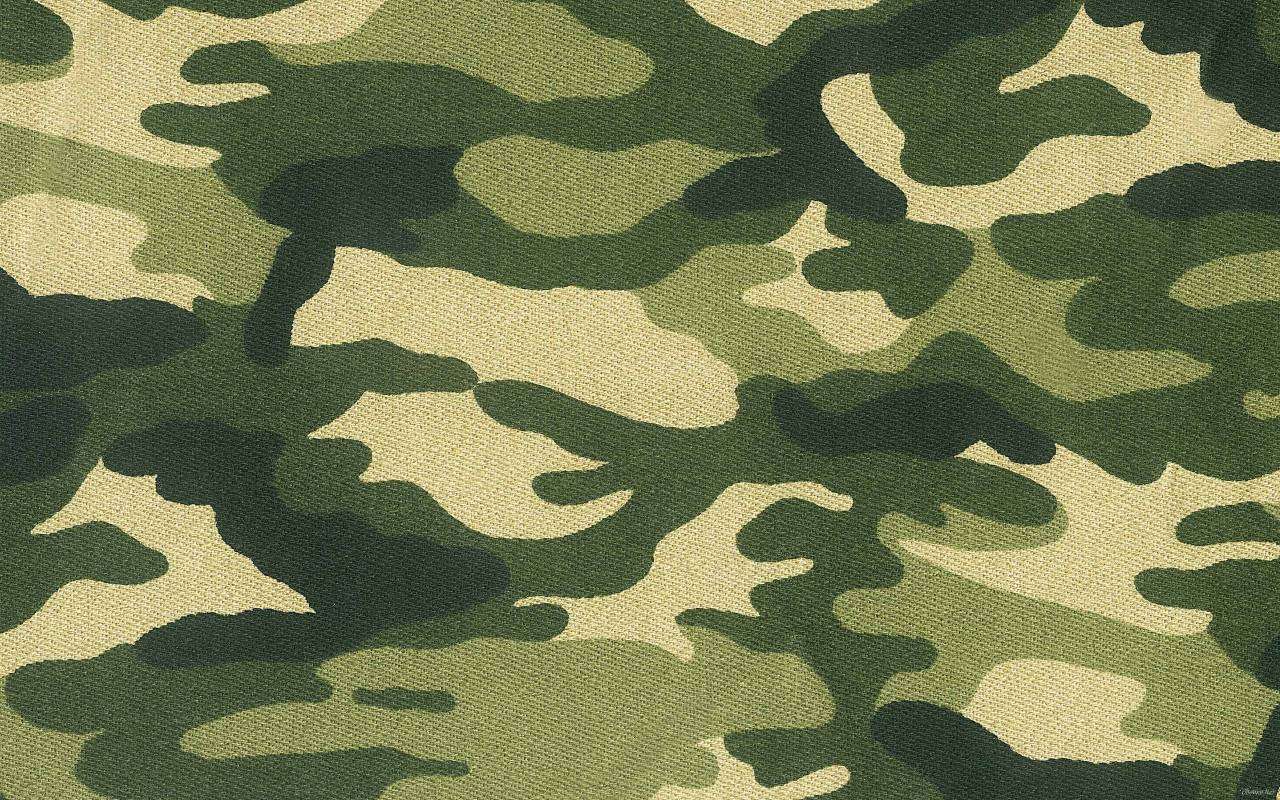 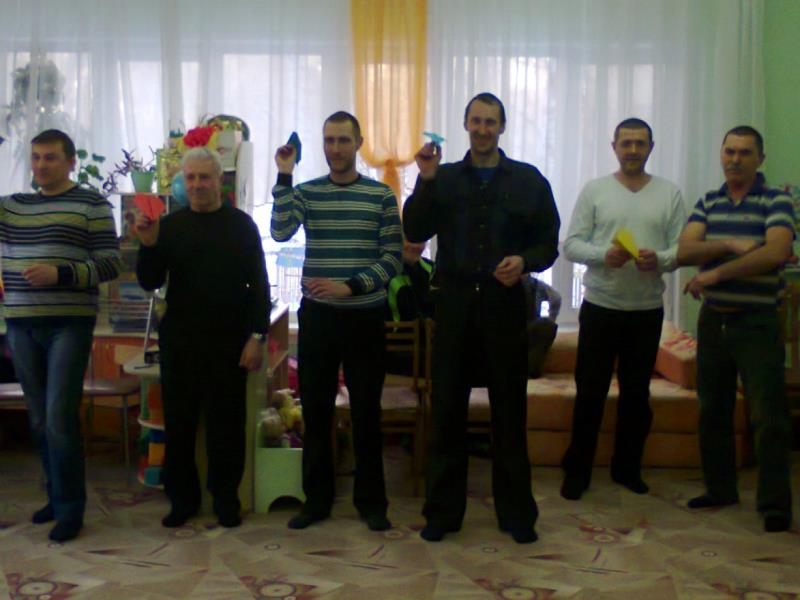 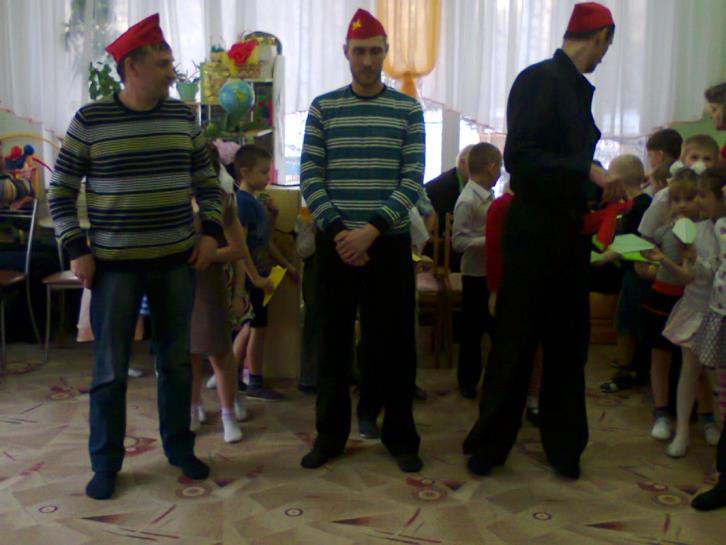 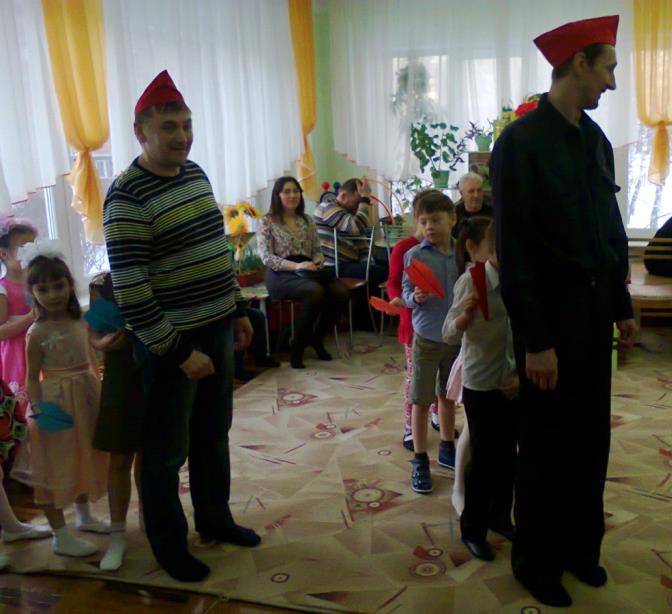 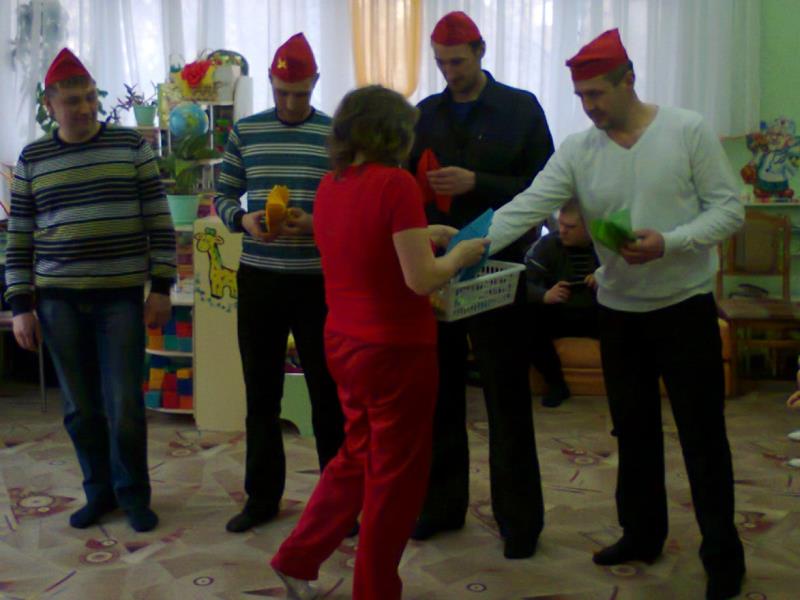 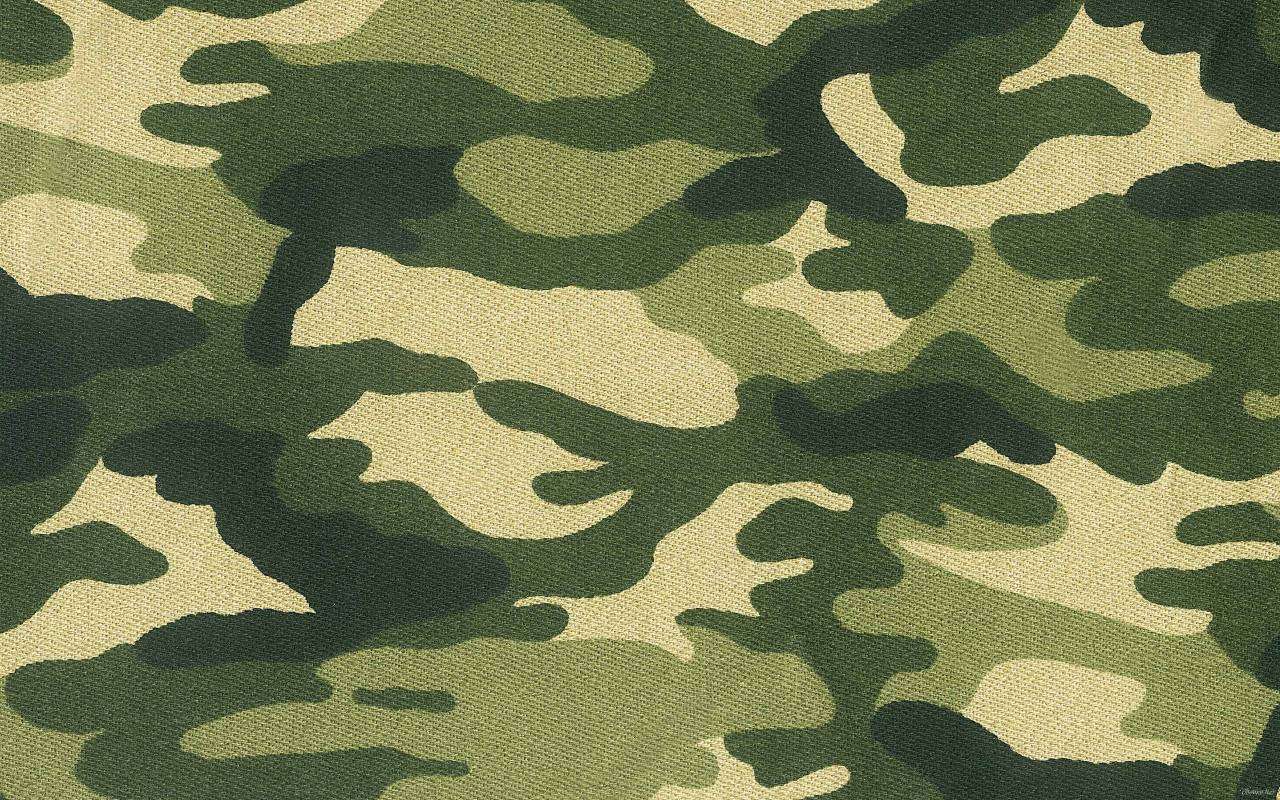 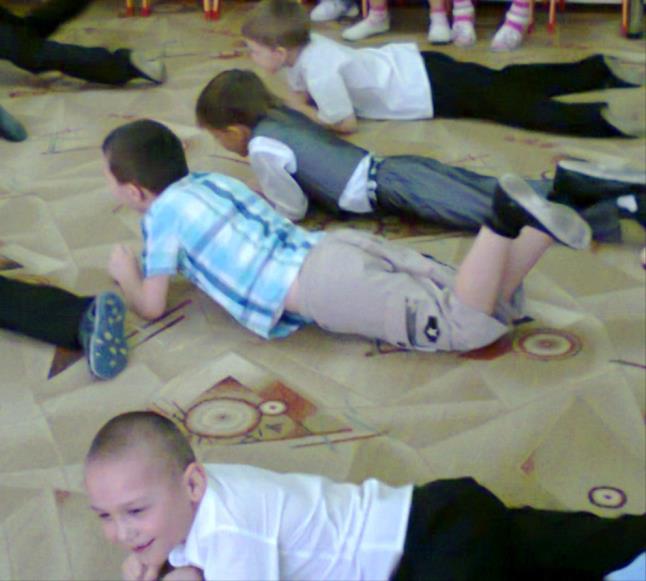 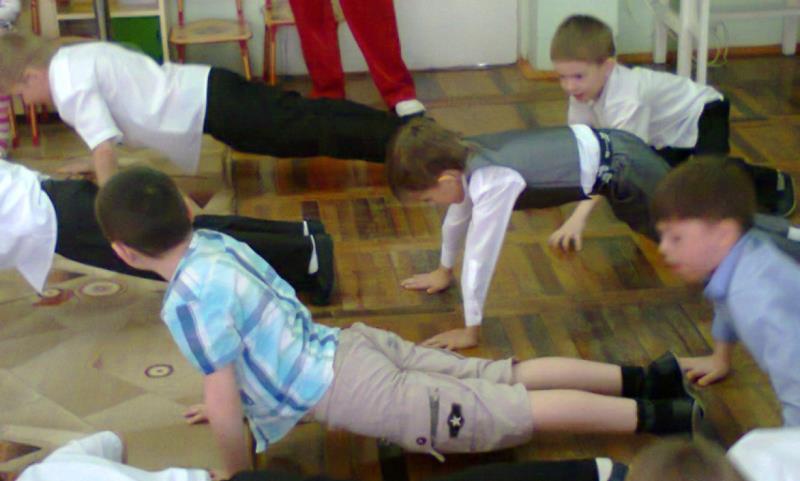 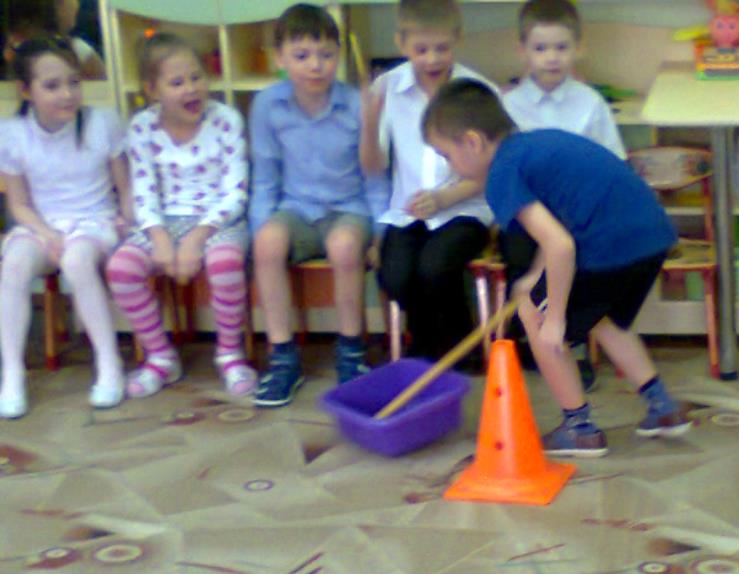 Ты гордись своим отцом- знатным гражданином
Но, и сам будь молодцом, а не просто сыном!
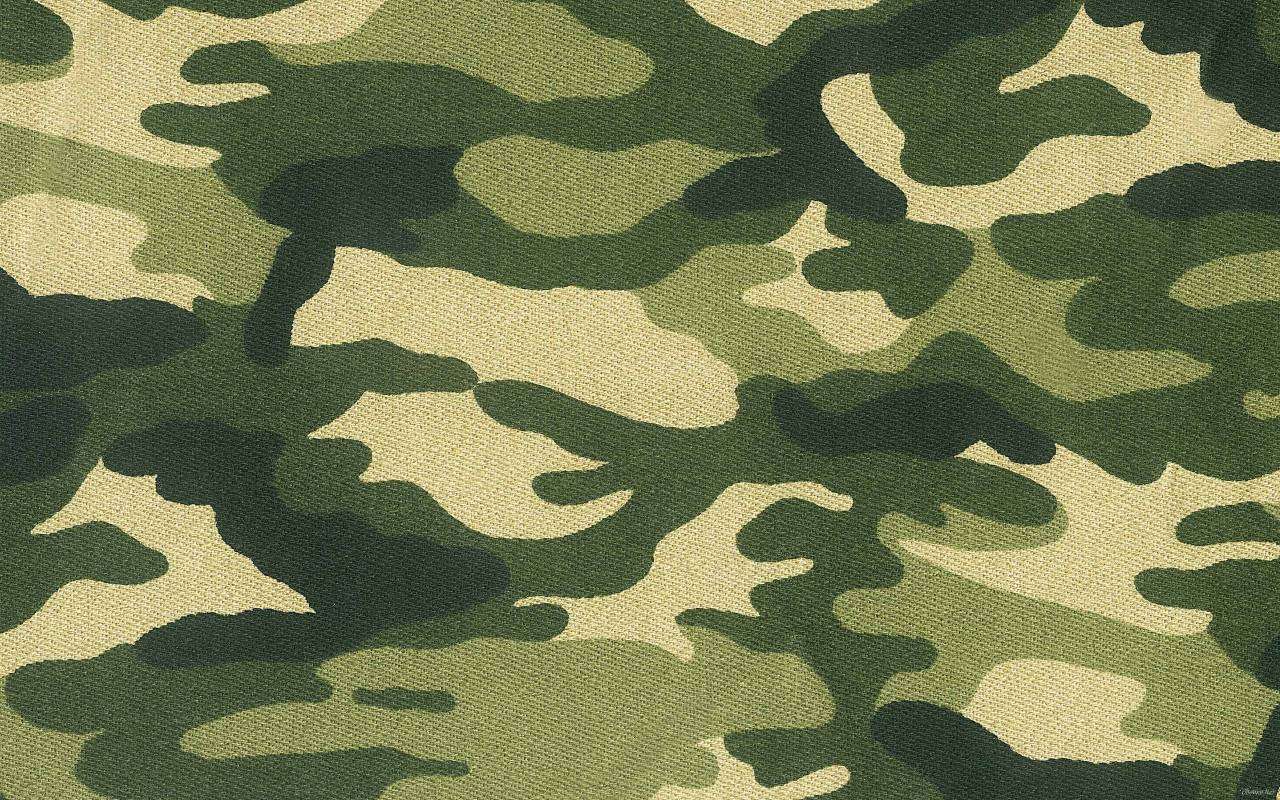 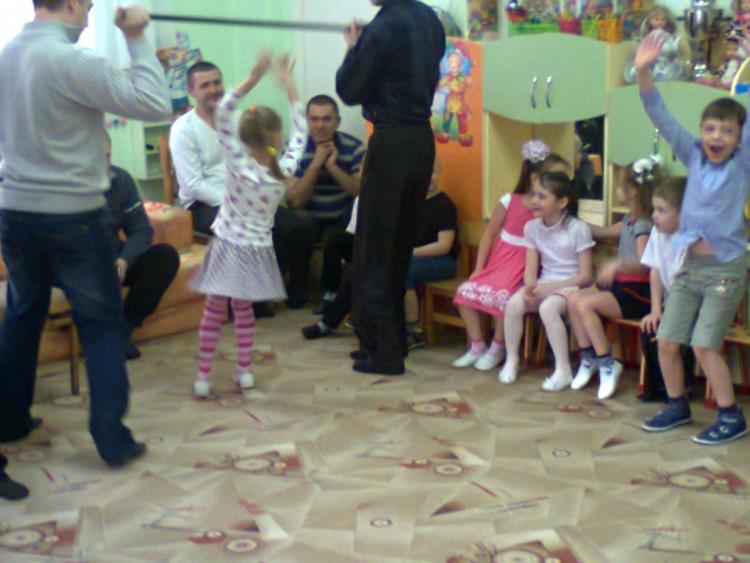 Делу  время, час забаве
Команда первая направо!
Рядком вторая становись, состязанья начались!
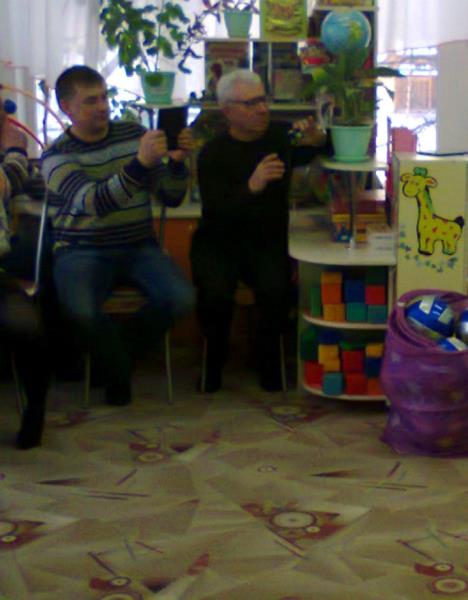 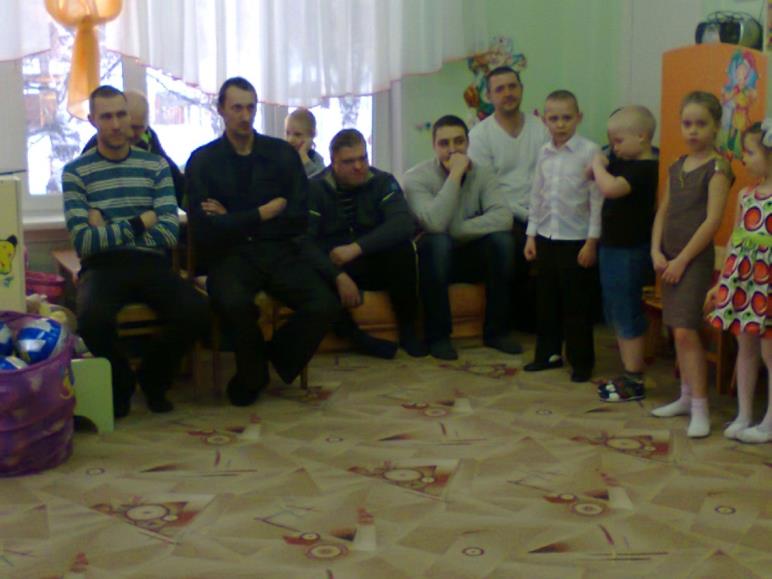 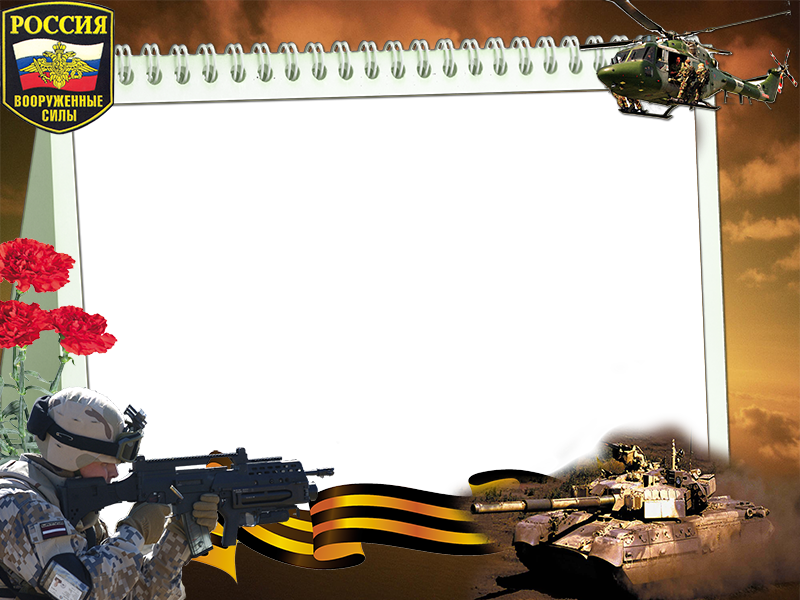 Российский воин бережет родной страны покой и славу
Он на посту, и наш народ гордится Армией по праву.
Спокойно дети пусть растут в любимой солнечной         Отчизне
Он охраняет мир и труд, прекрасный труд во имя жизни!
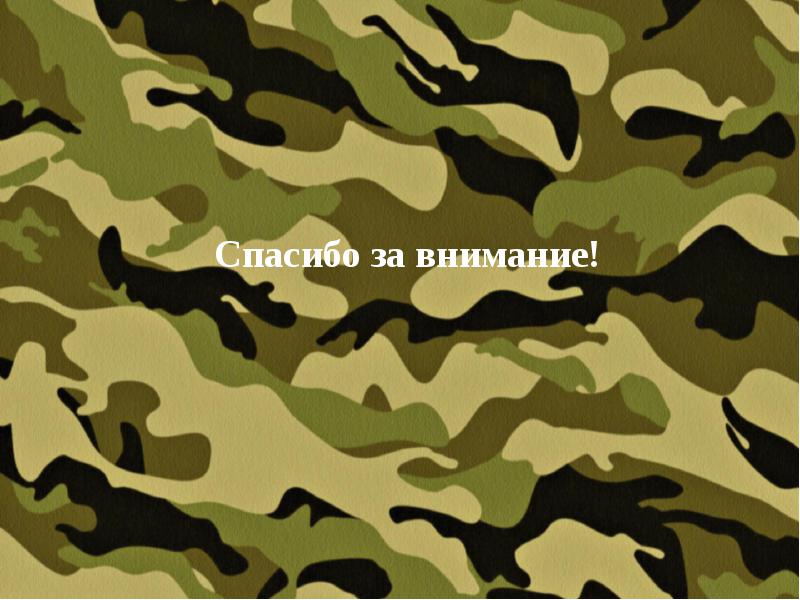